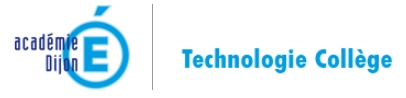 Journée départementale
1
Atelier Programmation
21 – 11/05/2017
71 – 12/05/2017
58 – 18/05/2017
89 – 19/05/2017
Atelier Programmation
La programmation – Compétences travaillées
Cycle 3
Atelier Programmation
La programmation – Compétences travaillées
Cycle 3
Atelier Programmation
La programmation – Compétences travaillées
Cycle 4
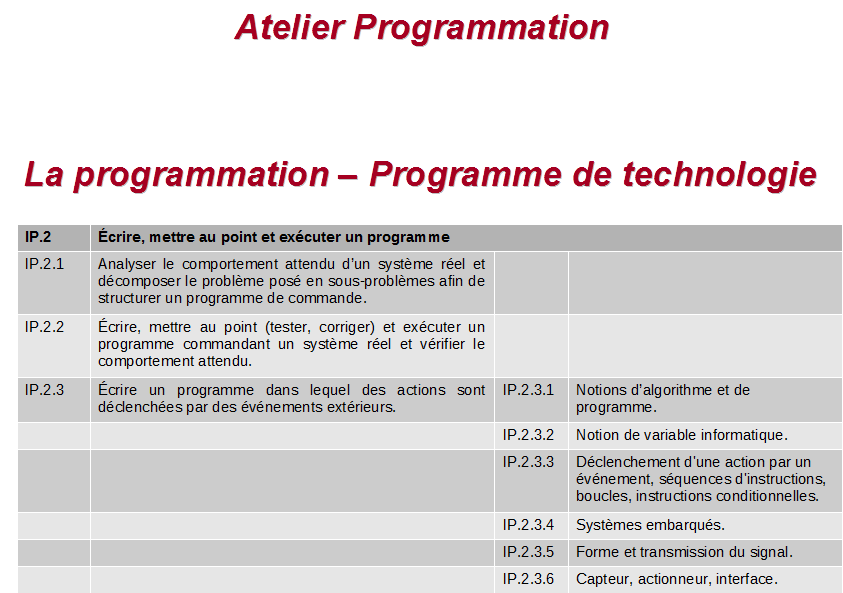 Cycle 3 - Programmation
6ème
6
- Ozobot 2  (50€)
Programmation par détection de couleurs
Suivi de ligne
Séquences couleur
Programmation en ligne : Blockly
http://ozoblockly.com/editor
Transfert du programme par l’écran
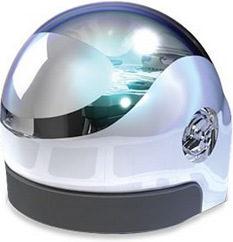 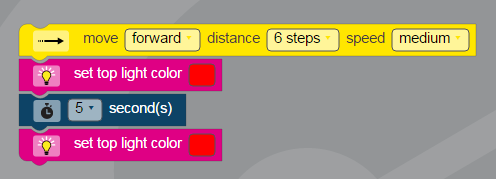 - Parcours visite du collège
- Visite d’un musée
- Transport de pièce avec une fourche clipsée sur Ozobot
- Plan de TRAM
Scénario
Cycle 3 - Programmation
6ème
Scénario
- Programmation code couleur
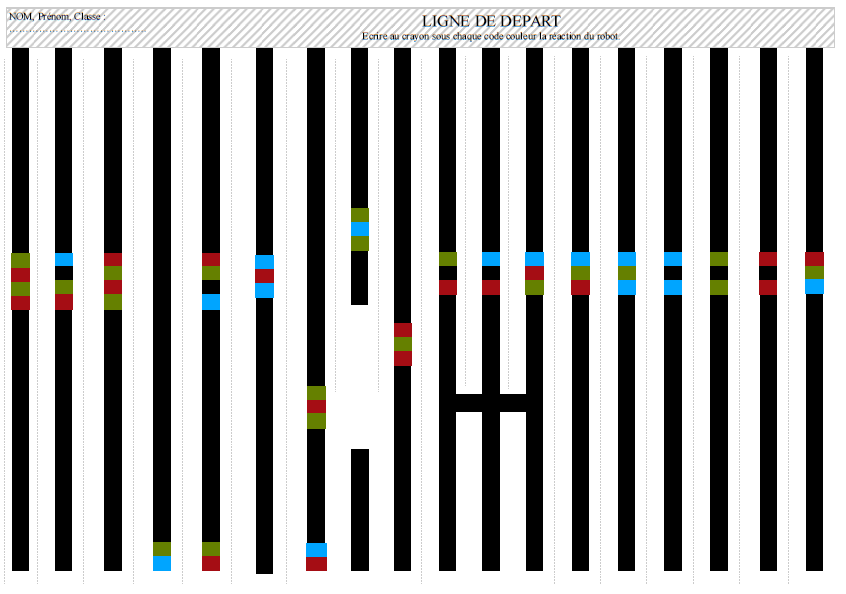 Cycle 3 - Programmation
6ème
Scénario
- Programmation parcours musée
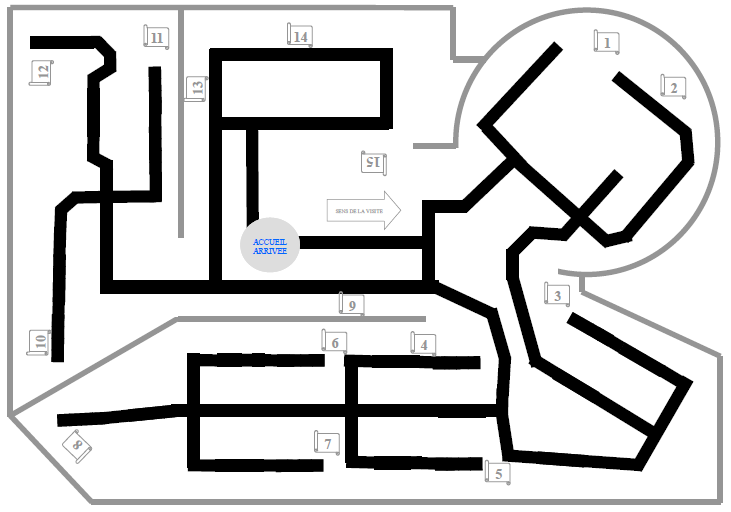 Cycle 3 - Programmation
6ème
- Programmation transport de caisses
https://youtu.be/KX1wuSiwViA
Cycle 3 - Programmation
6ème
10
- Ozobot Evo (130€)
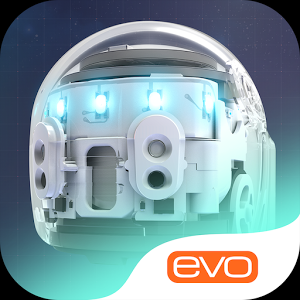 Capteurs de lumière, de son, de proximité (infrarouges) pour éviter les obstacles. 
Mouvements plus précis. 
Nouvelle application qui intègre une télécommande depuis un smartphone ou une tablette.
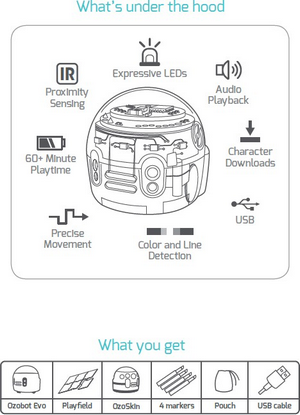 Cycle 3 - Programmation
6ème
11
- Microbit : https://pxt.microbit.org/?lang=fr
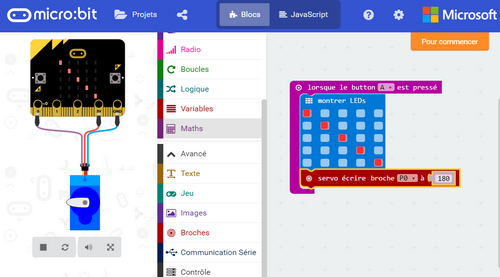 - Aérateur de serre
-Distributeur de nourriture pour élevage d’animaux (aquarium, vivarium, ...)
-Station météo
Scénario
Cycle 3 - Programmation
6ème
12
Pilotage de servomoteur
Simulation à l’écran
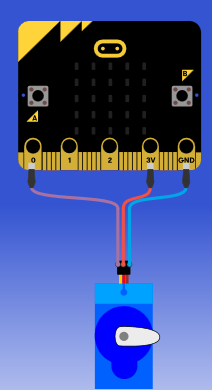 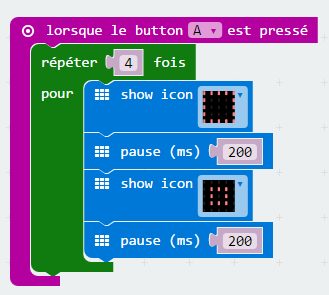 - Aérateur de serre
-Distributeur de nourriture pour élevage d’animaux (aquarium, vivarium, ...)
-Station météo
Scénario
Cycle 4 - Programmation
5ème
- Scratch (Carte Makey Makey : 50€)
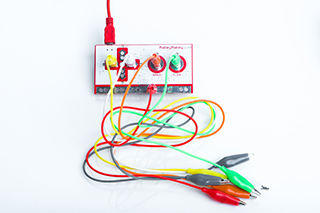 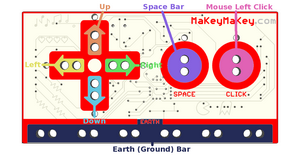 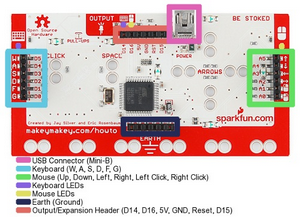 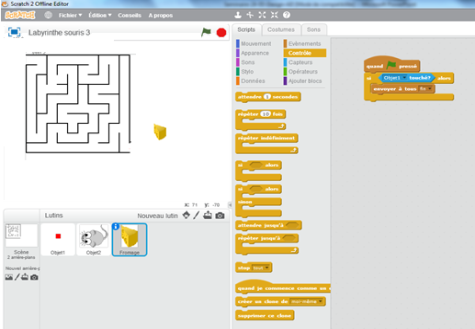 http://www.makeymakey.com/
Scénario
- Manette de jeu à concevoir
Cycle 4 - Programmation
5ème
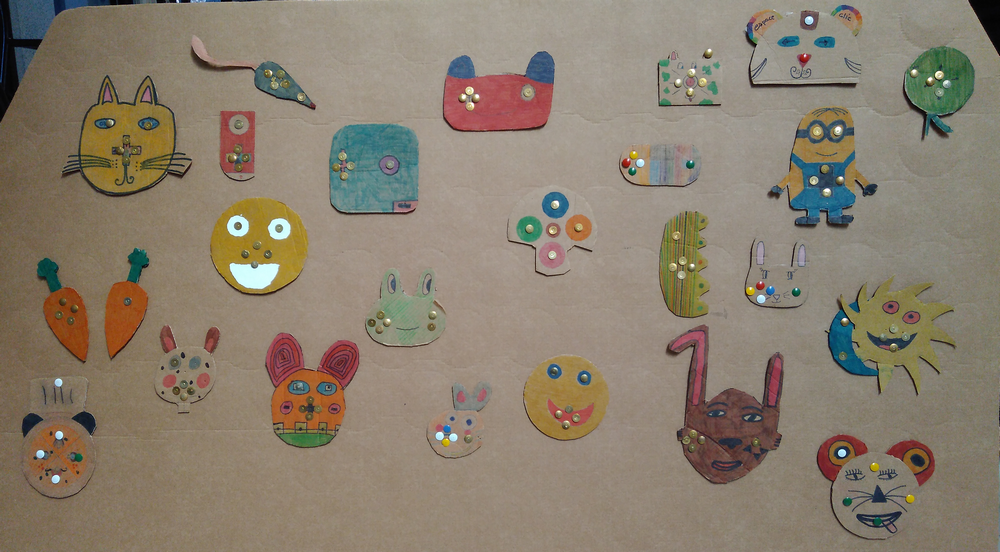 Scénario
- Manette de jeu à concevoir
Cycle 4 - Programmation
5ème
- Robot THYMIO : 120€
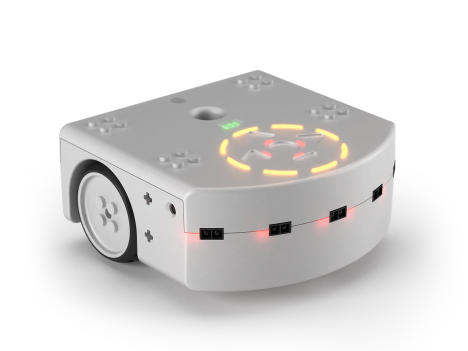 Azeba studio pour thymio
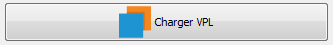 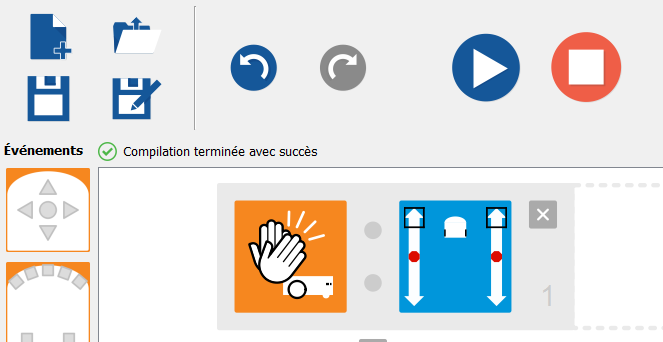 Scénario
- Dessin sur papier : EPI, machine à dessiner
- Simulateur de robot (tondeuse, aspirateur)
Cycle 4 - Programmation
5ème
- Robot THYMIO : 120€
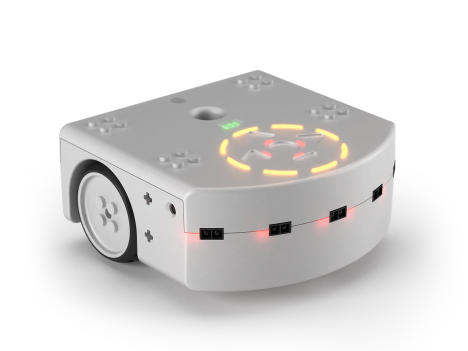 Azeba studio pour thymio
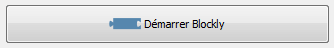 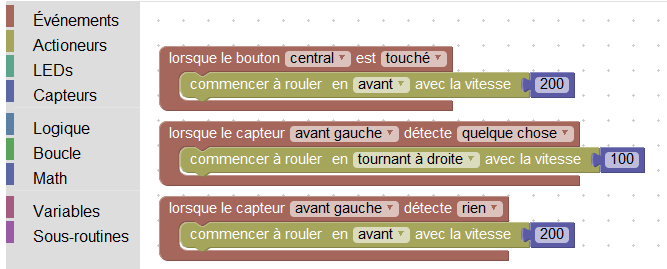 Scénario
- Dessin sur papier : EPI, machine à dessiner
- Simulateur de robot (tondeuse, aspirateur)
Cycle 4 - Programmation
4ème
17
- Robot Mbot: 85€
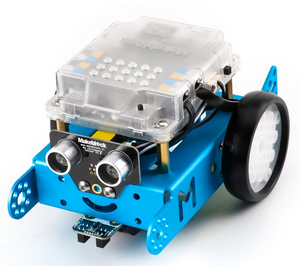 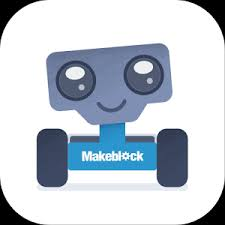 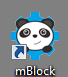 Scénario
- Découverte des actionneurs et des capteurs
- Pilotage à distance : Application Makeblock
Cycle 4 - Programmation
4ème
18
Application MakeBlock
Programmation MBlock
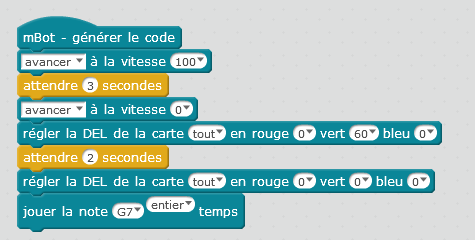 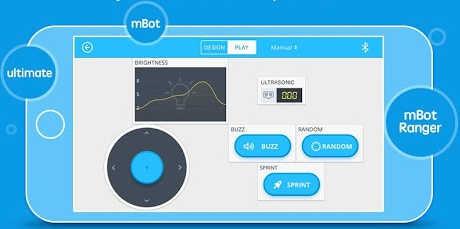 Scénario
- Pilotage de maquettes
- Pilotage à distance
Cycle 4 - Programmation
3ème
19
- NXT / EV3 / Mbot / Makeblock (150€)
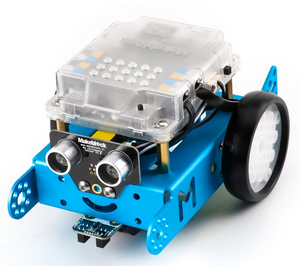 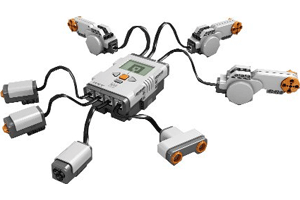 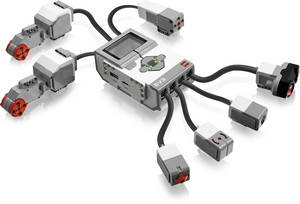 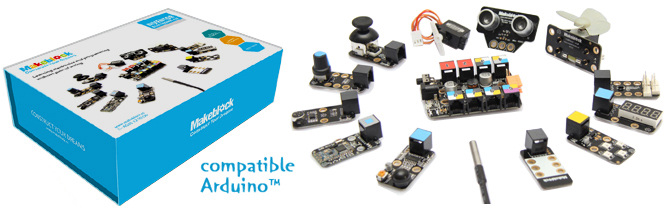 Cycle 4 - Programmation
3ème
20
- Makeblock (150€)
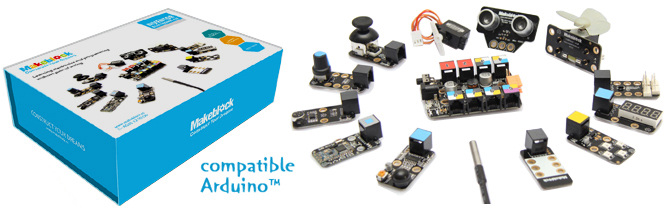 Scénario
- Pilotage de maquettes
- Pilotage à distance
Cycle 4 - Programmation
3ème
21
- Proposition de projet (RNR) : Robot de téléprésence
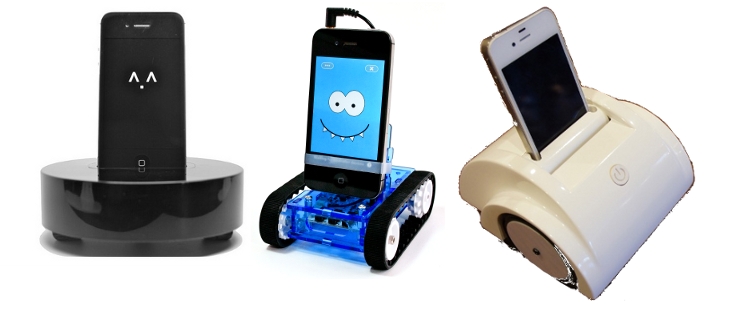 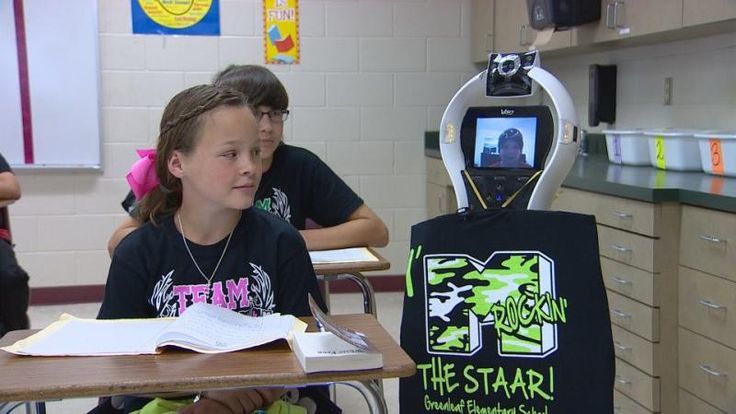 Cycle 4 - Programmation
3ème
22
Principe de fonctionnement
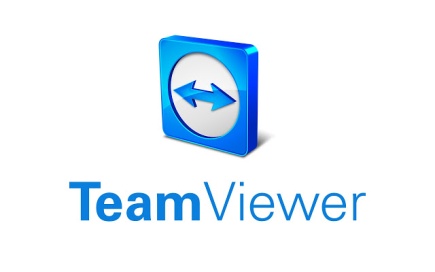 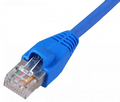 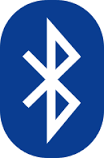 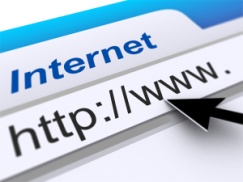 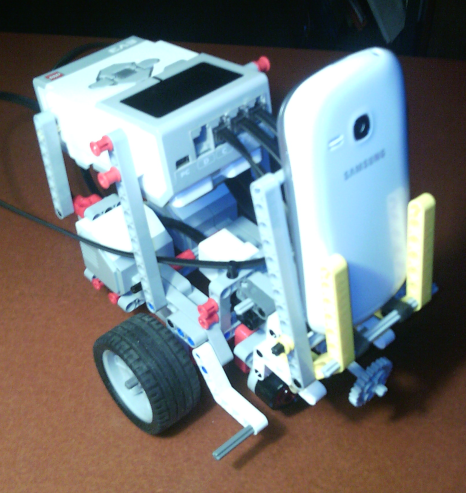 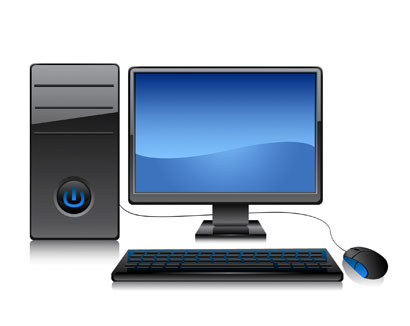 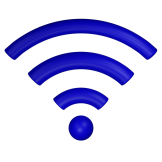 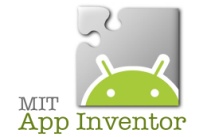 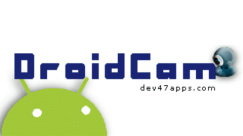 Mise en œuvre des réseaux : Wifi, Ethernet, Bluetooth
Cycle 4 - Programmation
3ème
23
- NXT / EV3 / Mbot
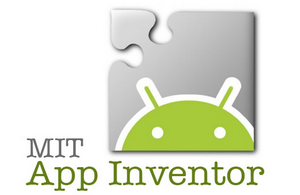 Scénario
- Pilotage de robots
- Création d’application
Cycle 4 - Programmation
3ème
24
- Réseau informatique : site de télé administration
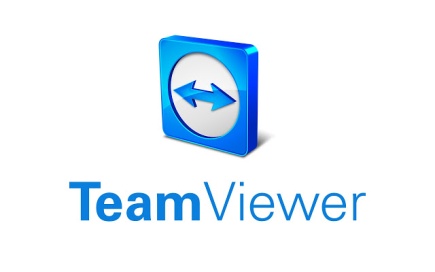 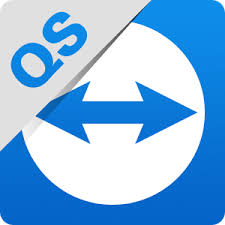 Scénario
- Prise de contrôle à distance
Cycle 4 - Programmation
3ème
25
- Réseau informatique : adresse IP
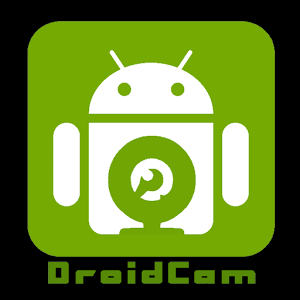 Application permettant de diffuser en direct ce qui est filmé par le téléphone sur le navigateur du PC (Adresse IP donnée par l’application)
Scénario
- Utilisation d’un capteur du smartphone à distance (caméra)
Cycle 4 - Programmation
3ème
26
- Réseau informatique : App Inventor Wifi
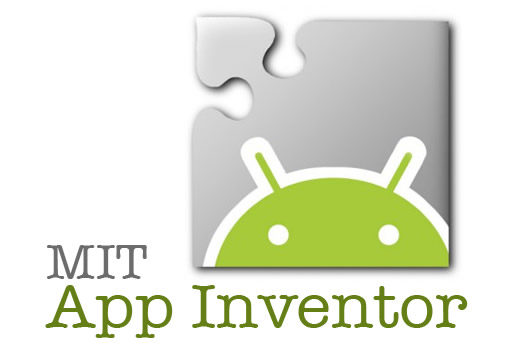 Scénario
- Réalisation de l’application et installation sur le téléphone (Wifi)
Cycle 4 - Programmation
3ème
27
- Réseau informatique : Bluetooth
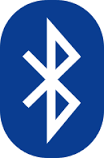 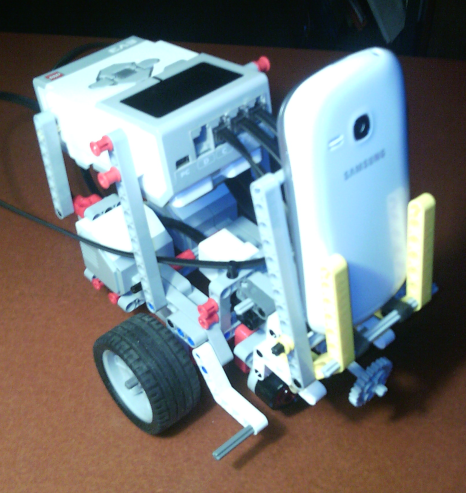 Scénario
- Appairage de la brique NXT avec le téléphone ou la tablette par réseau courte distance bluetooth